Figure 2 Pyramid of regulatory sanctions. Source: Adapted from Braithwaite et al. [16].
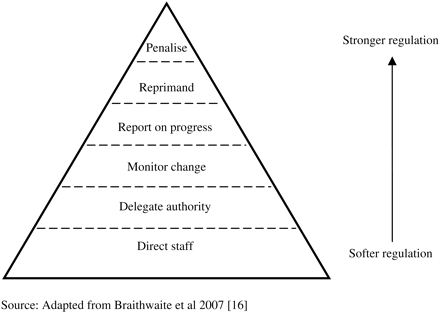 Int J Qual Health Care, Volume 24, Issue 1, February 2012, Pages 88–94, https://doi.org/10.1093/intqhc/mzr078
The content of this slide may be subject to copyright: please see the slide notes for details.
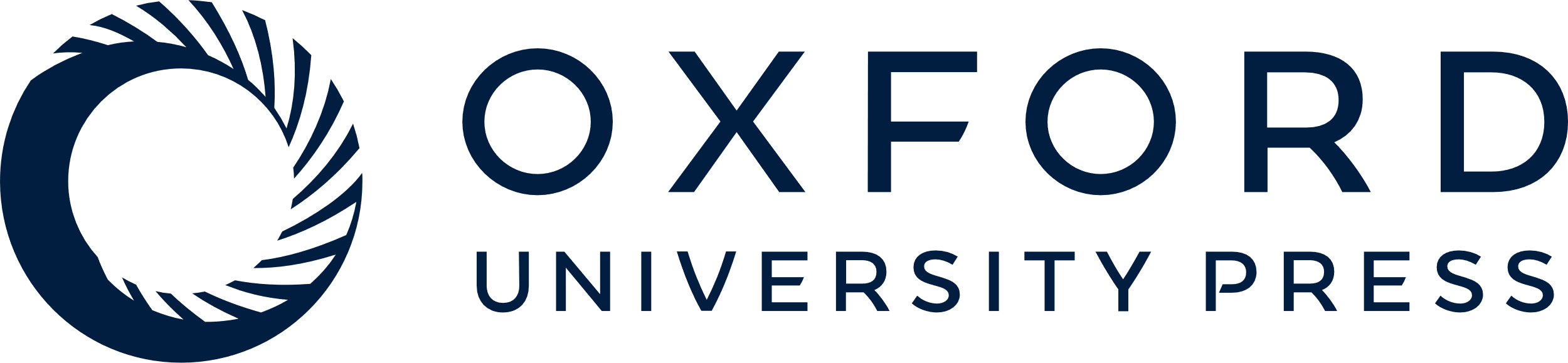 [Speaker Notes: Figure 2 Pyramid of regulatory sanctions. Source: Adapted from Braithwaite et al. [16].


Unless provided in the caption above, the following copyright applies to the content of this slide: © The Author 2011. Published by Oxford University Press in association with the International Society for Quality in Health Care; all rights reserved]
Figure 1 Pyramid of regulatory supports. Source: Adapted from Braithwaite et al. [16].
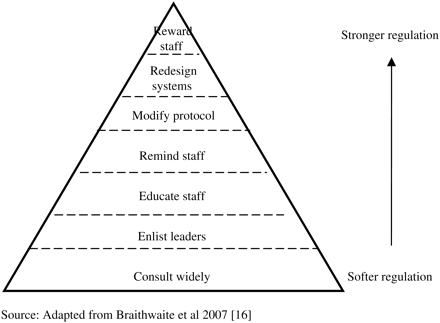 Int J Qual Health Care, Volume 24, Issue 1, February 2012, Pages 88–94, https://doi.org/10.1093/intqhc/mzr078
The content of this slide may be subject to copyright: please see the slide notes for details.
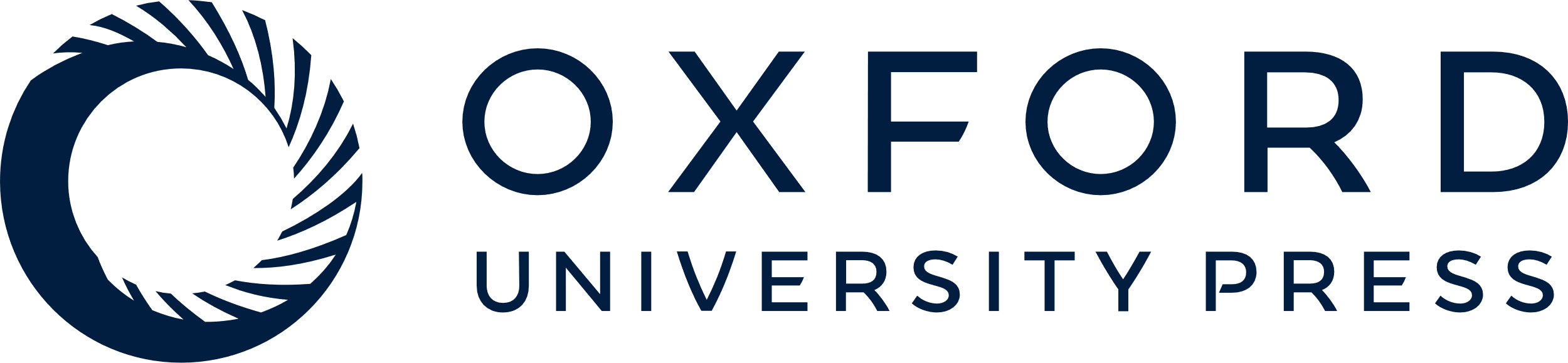 [Speaker Notes: Figure 1 Pyramid of regulatory supports. Source: Adapted from Braithwaite et al. [16].


Unless provided in the caption above, the following copyright applies to the content of this slide: © The Author 2011. Published by Oxford University Press in association with the International Society for Quality in Health Care; all rights reserved]